How to Operate your HVAC system
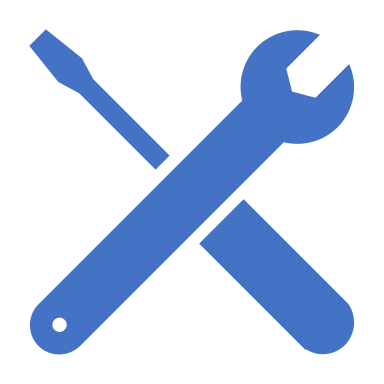 Treehouses & Greek Row
Avoid Restriction of Air Flow
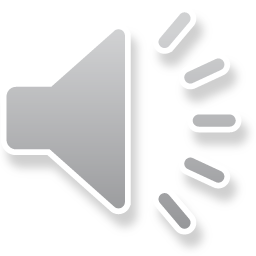 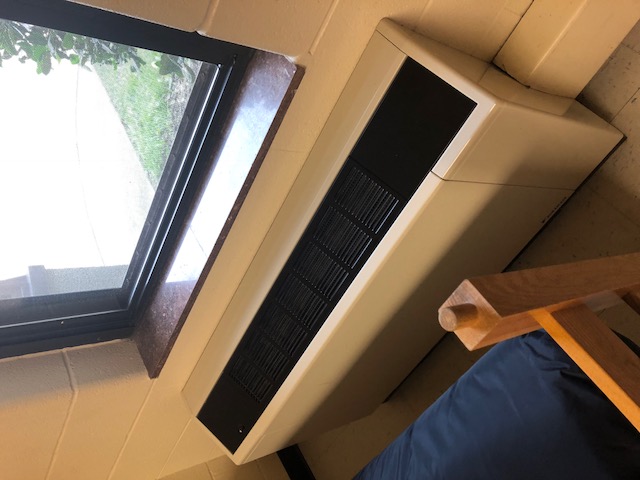 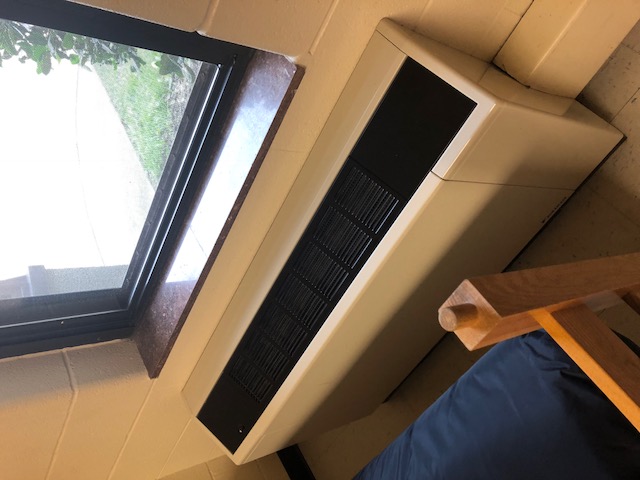 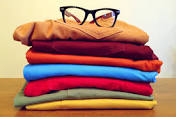 NOT THIS!
THIS!
Setting your HVAC System
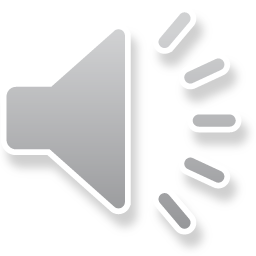 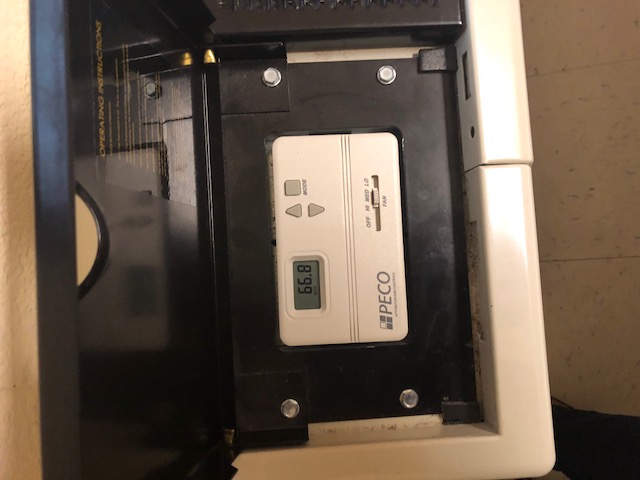 Temperature Regulations
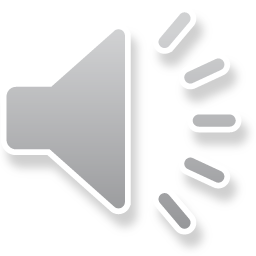 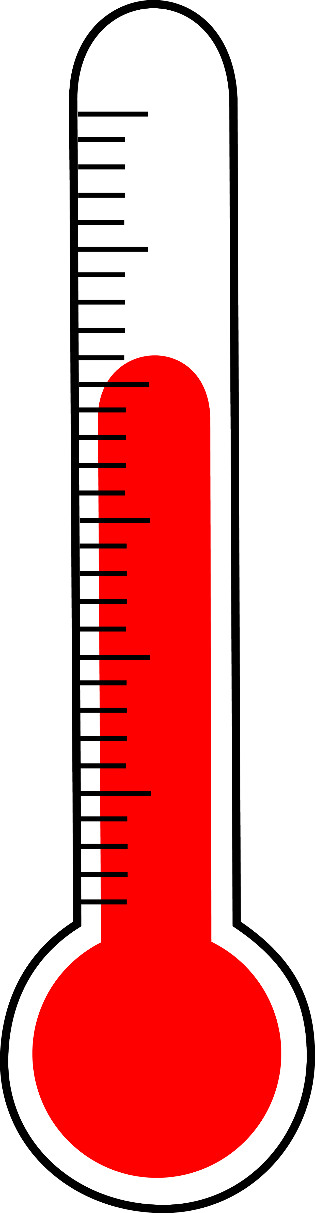 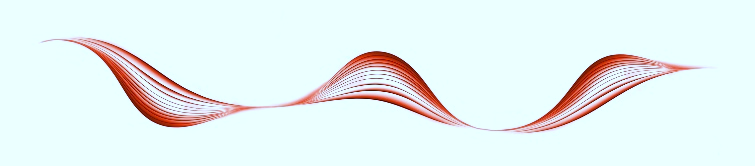 Above 60 degrees
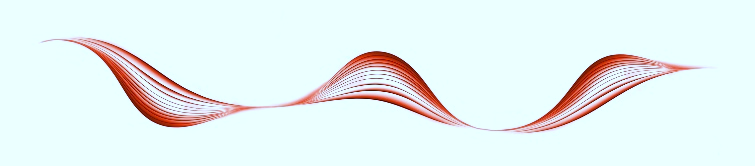 Below 60 degrees
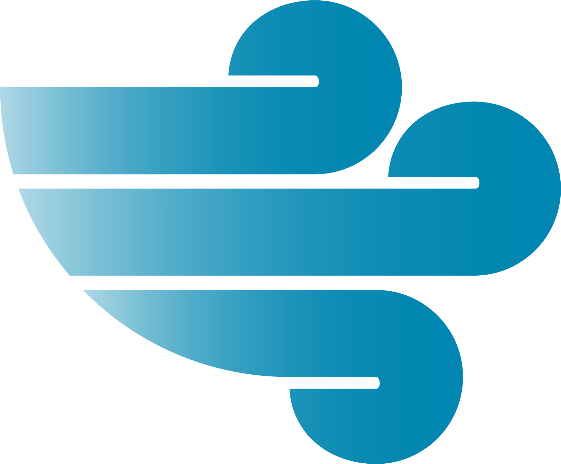 How to report a non-functioning unit…
To fill out a maintenance request to fix the unit visit: http://www.jmu.edu/orl/maintenance/

An air conditioning unit that is not functioning properly is not considered an emergency. It may take 3 to 5 business days for the unit to be serviced. 

Only non-functioning heating units are an emergency.
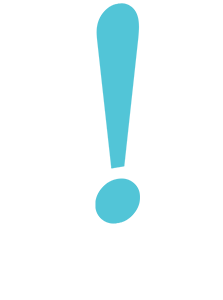 THANK YOU!
We look forward to seeing you on campus! 
GO DUKES!